التدريب:- 
     يعرف التدريب بشكل عام :-
     هو مجموعة التغيرات المطلوب إحداثها في معلومات وخبرات العاملين لتجعلهم قادرين على أداء أعمالهم على الوجه الأكمل متمثلاً في معلومات المتدربين ومعارفهم ، وطرق العمل التي يستخدمونها ومعدلات الأداء ، ومهاراتهم في الأداء ، وسلوكهم ، واتجاهاتهم.
التدريب الرياضي:-  
   هو مجموعة تمرينات ينفذها الفرد على  وفق أسس ومبادئ علمية  وتراعي الفروق الفردية , ولمدة زمنية  , من اجل رفع كفاءة وقدرة الفرد المتدرب, وتحقق أهدافاً بدنية ومهارية وخططية ونفسية لتحقيق الانجاز العالي في نوع الرياضة المطلوبة .
اعداد طالبات الدكتوراه للعام الدراسي 2018-2019 - بأشراف ا.د فاطمة عبد مالح
واجبات التدريب:- 
الواجبات التعليمية:
      تعليم  وتدريب على النواحي الفنية وتكنيكية للمهارة وتثبيتها وإتقانها بشكل مفصل ودقيق.
الواجبات التربوية :
 تربية الفرد على وفق فلسفة وسياسة الدولة والتقاليد الدينية وثقافة المجتمع. 
الواجبات الصحية:-
 إكساب الفرد الوعي الصحي بتطبيق المعلومات الصحية السليمة.
الإعداد الرياضي 
    نقصد بالإعداد الرياضي للفرد هو: تهيئته واستعداداته لأداء حمل من خلال تمرينات على وفق وحدات تدريبية مخطط لها, لتطوير قدراته البدنية والمهارية والخططية والفكرية والنفسية, أي لجميع نواحي الاعداد الرياضي المتكامل لانجاز الفعالية المطلوبة .
ويتضمن الإعداد الرياضي الشامل العناصر الآتية :- 
 1- الإعداد البدني :- وهو تحسين قابلية وقدرة الرياضي البدنية والحركية لانجاز متطلبات النشاط الرياضي في الوحدات التدريبية وخلال المنافسة بأقل مجهود جسماني , مع قابليته في العودة  إلى الحالة الطبيعية بسرعة . ويقسم الى نوعين هما:-
أ- إعداد بدني عام : هواكساب اللاعبين عناصر اللياقة البدنية  العامة بشكل متكامل ومتزنة. 
ب- إعداد بدني خاص : هو اكساب اللاعبين عناصر اللياقة البدنية الخاصة والضرورية لنوع الرياضة التخصصية للاعب.
2- الإعداد المهاري: هو تعلم وتثبيت وإتقان المهارات الحركية والفنية لمستوى الأداء المهاري للنشاط الرياضي, بتوافق ودقة وآلية, على وفق أسس الأداء الصحيح  والمثالي والذي يتناسب مع مواقف المنافسة الحقيقة.
3- الإعداد الخططي: هو تعلم وتثبيت وإتقان المهارات الخططية وخطط اللعب المختلفة على وفق متطلبات المنافسة الحقيقية , مع مراعاة قانون اللعب وعدم الخروج عن المسار الصحيح للأداء المهاري للفعالية.
4- الإعداد الفكري: هو التدريب على تطوير وتحسين القدرات الفكرية والذهنية والعقلية للرياضي من اجل الوصول إلى التفكير السليم والتصرف الخططي الصحيح والمناسب واتخاذ القرار وتحليل المواقف .
5- الإعداد النفسي :- هو تطوير وتحسين القدرات النفسية والسمات الشخصية وقوة الإرادة والتعاون مع الجماعة وحب التنافس والتضحية ...الخ .
الحمل التدريبي : 
   هو مجموعة التمارين والجهود البدنية والمهارية والعصبية والنفسية التي يؤديها الرياضي في الوحدة التدريبية اليومية, والتي تحدث تغيرات فسيولوجية داخلية تعكس تطور الكفاءة البدنية للفرد والحالة المهارية والنفسية.
أشكال الحمل :
يتضمن الحمل التدريبي ثلاثة إشكال من الحمل:
الحمل الخارجي:
 وهو كمية التمرينات والتدريبات أو العمل المنفذ خلال الوحدات التدريبية وبزمن محدد, والذي يؤدي إلى حدوث الحمل الداخلي. ويتكون الحمل الخارجي من(الشدة والحجم والكثافة)او(الشدة والتكرار والراحة). 
الحمل الداخلي: 
وهو مستوى التغيرات الوظيفية للأجهزة الداخلية , نتيجة أداء التدريبات بأنواعها المختلف, أي نتيجة الحمل الخارجي. فكلما زاد مستوى الحمل الخارجي أدى إلى زيادة ردود أفعال الأجهزة الوظيفية(الحمل الداخلي).
الحمل النفسي:
 وهو الضغوط والانفعالات النفسية والعصبية الناتجة عن التدريب والمنافسة.
مكونات الحمل الخارجي :هي:-
 أولا- الشدة : 
وهي: درجة الصعوبة او القوة التي يؤدي بها التمرين ( الجهد البدني).
 وتقاس شدة الحمل البدني عن طريق:
سرعة أداء التمرين: 
والتي يمكن قياسها من خلال الزمن او معدل النبض كما في التدريبات الجري، السباحة رياضات السرعة والتحمل.
 مثال - الجري لمسافة 100م في 12 ثانية .
       - الجري لمسافة كيلومتر بمعدل نبض 145 نبضة في الدقيقة.
2- مقدار المقاومة: 
 ويمكن قياسها بمعرفة كمية المقاومة بالكيلو غرام بأستخدام الاثقال الحرة او المقاومات المتغيرة.
مثال- رفع ثقل بوزن 60كغم.
     - رمي ثقل أو كرة طبية بوزن 3كغم 
3- مسافة الأداء:
 وتقاس بالمتر في تدريبات الوثب الطويل والعالي او الرمي او التصويب لابعد مسافة.
 4- درجة سرعة اللعب:
 كما في الالعاب الجماعية او المنازلات وتتحدد درجة سرعة اللعب في الالعاب الجماعية بعدد لمس الكرة او عدد التمريرات في وقت محدد وفي المنازلات بسرعة الأداء لعدد مرات التكرارات  اللكمات في الملاكمة او الطعنات في المبارزة.
5- سرعة تردد الحركة :
 كما في تدريبات نط الحبل او الوثب في المكان خلال زمن محدد.
مستويات الشدة :
    أن مستوى الشدة يتباين بين المستوى القصوى إلى المستوى الضعيف حسب صعوبة الأداء  وهي:-
الشدة القصوى               100%
الشدة اقل من القصوى      90-99%
الشدة العالية                   80-89%
الشدة المتوسطة              70-79%
الشدة الخفيفة                 50-69%
الشدة الضعيفة               30-49%
طرائق حساب الشدة :-
1- الزمن كمؤشر لتوجيه الحمل:- 
    هناك عدة طرق تستخدم لتحديد شدة الحمل من خلال حساب زمن اداء التمرين ويمكن استخدامها في تدريبات السباحة او الجري لمسافات مختلفة .
مثال- اذا كان زمن الجري باقصى شدة لمسافة 100م =12 ثا , فيمكن تحديد درجات الشدة لهذا التمرين من خلال الأتي:- 
-  يكون زمن 12 ثا هو 100% من أقصى مقدرة للفرد (اعلى شدة) 
تقسيم الزمن  الكلي  والشدة الكلية الى عشرة  اجزاء كما ياتي 
12/10 = 1,2 أي كل 1,2ثا من الزمن تقابله 10% من الشدة .                         
-  كل 1,2 ثا يقابلها 10% من الشدة.
-  كل 0,6ثا يقابلها 5% من الشدة 
-  كل 1,8ثا يقابلها 15% من الشدة
-  كل 2,4ثا يقابلها  20% من الشدة 
وعلى ذالك يمكن اضافة زمن الانخفاض المقابل لنسبة الشدة الى زمن شدة التمرين 12 ثا , وعليه تكون:
100% = 12ثا. 
95 % = 12ثا +0,6= 12,6.
90%=12+1,2=13,2ثا.
85%=12+1,8=13,8ثا.  
وهكذا يمكن حساب مسافة اي تمرين بعد التعرف على افضل الزمن للمسافات المختارة .
2- حساب الشدة عن طريق الزمن والمسافة :-
مثال- رياضي يركض مسافة (100م) بزمن مقداره (12ثا) وهو احسن انجاز والذي يمثل لشدة نسبتها (100%) وهي الشدة القصوى لهذه المسافة, فإذا أراد المدرب من الرياضي ركض 100م بشدة (80%)؟ 
فان الزمن المطلوب عند الشدة (80%) يكون:-
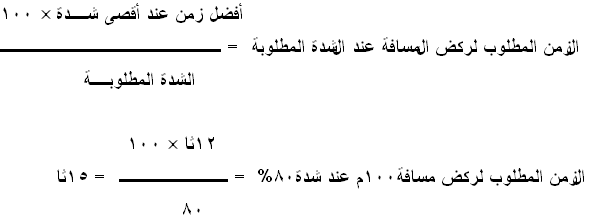 3- حساب الشدة بمقدار المقاومة ( الكغم ):-
 يكون حساب الشدة بمقدار المقاومة (عدد كيلوغرام) الذي يؤدي به التمرين.
مثال-لاعب قدرته القصوى على رفع ثقل من الصدر من وضع الرقود على المصطبة( بنج بريس) =180 كغم وهذا يمثل 100% من قدرة اللاعب اي اقصى ما يمكن.
احسب من تلك الشدة 90%:-
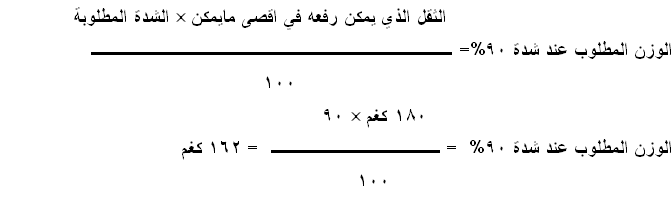 4- طريقة كارفونين لحساب الشدة:
 يمكن الاستعاضة في هذه الطريقة بمعدل النبض المطلوب كدلالة للشدة حيث يمكن تحديدها عن طريق احتساب معدل ضربات القلب الاحتياطي وهو معدل الفارق بين اقصى معدل للنبض اثناء المجهود وبين اقصى معدل للنبض خلال الراحة.
مثال- رياضي أقصى نبض له يساوي 203ن/د .ما هو النبض عند شدة حمل تعادل 80% للرياضي, علما أن نبض الراحة يساوي 63ن/د؟
احتياطي النبض = اقصى نبض – نبض الراحة 
                        203 – 63 = 140 ضربة / بالدقيقة,احتياطي النبض 
نطبق المعادلة :-
     = احتياطي النبض×النسبة المئوية لمعدل النبض للشدة المطلوبة + اقصى معدل للنبض أثناء الراحة.
    =  140 0,80 + 63 = 175 ن / د نبض الشدة 80% .
ثانيا- حجم التدريب:-
   يتحدد مقدار الحجم من خلال زمن أو مسافة التمرين وكذلك عدد مرات التكرار, وبذلك يمثل حجم الحمل مجموع المسافات أوالأزمنة أوالتكرارات في وحدة التدريب اليومية ودورات الحمل الأسبوعية أو الشهرية ، وعليه يمكن إيضاح أشكال أو صور المصطلحات الخاصة بحجم الحمل وهي: 
1- تكرار التمرين أو المثير:- 
     ويتمثل في عدد مرات أداء أو تكرار التمرين الواحد:-
مثال/ - تكرار الجري لمسافة 50م أربعة تكرارات (4 × 50م ) .
       - رفع ثقل وزنه 70 كغم عـشرة تكــــــرارات  ( 10× 70كغم ).
        - ثني الذراعين من الانبطاح المائل 15مرة × 3 مجاميع.    
     وإذا تم تكرار التمرين لأكثر من مجموعة كما في المثال (15×3) اي 15 مرة  تمثل التكرار و3 تمثل عدد المجاميع  وبذلك يكون حجم التمرين  المجموع الكلي لعدد تكرارات التمرين وهو 15 × 3 = 45 تكرار.
2- فترة دوام التمرين أو المثير:-                       
     ويقصد بها استمرار أداء التمرين الواحد وتحدد من خلال الأتي: -
زمن أداء التمرين:-
ومثال ذلك الجري لمسافة 100 م/ ثا أي يتمثل دوام المثير في الزمن الذي يستغرقه التمرين وهو 12 ثا أو مجموع الأزمنة إذا تم تكرار التمرين أكثر من مــرة ومثال ذلك 4 ×100 م/ 12 ثا ،راحة بعـد تكـرار 60 ثا وعليه يمـثل زمـن دوام التـمـريــن هنــا 4 × 12 ثا = 48 ثا ,
مسافة التمرين:- 
     ويقصد بها المسافة التي يقطعها اللاعب في تدريبات الجري أو السباحة بصفة عامة، ومثال ذلك الجري لمسافة كيلو ونصف ، حيث يمثل الحجم هنا مسافة الجري وهو 1,5 كم أو الجري 4 × 200 م في زمن 37 ثا وراحة بعد تكرار 70 ثا وهنا يتمثل حجم التمرين في المجموع تكرار المسافات وهو 4 × 200 م = 800 م ، ونفـــس الشيء في مسافات السباحة وبالتالي تتحدد فترة دوام المثير أو التمـــــرين بمجموع المسافات أو الأزمنة التي يستغرقها اللاعب في أداء التمرين في وحدة التدريب .
ثالثا – الكثافة الحمل :-
  هي العلاقة الزمنية بين فترات الراحة والحمل في الوحدة التدريبية.
ويعد تأثير التدريب الرياضي على أجهزة وأعضاء الجسم المختلفة هو الذي يحدد العلاقة الزمنية بين مكونات الحمل التدريبي وتوزيعها على الوحدة التدريبية .
وتنقسم الراحة البينية من حيث مستوياتها إلى نوعين هما:
- راحة كاملة: وفيها تهبط العمليات الفسيولوجية بالجسم إلى مستويات يصل فيها النبض غالباً ما بين 110 – 120 نبضة في الدقيقة ويلاحظ عدم عودتها للحالة الطبيعية للفرد الرياضي .
- راحة غير كاملة: ويصل فيها معدل النبض غالباً ما بين 130-140 نبضة في الدقيقة.
إما الراحة البينية من حيث أسلوب تنفيذها فتقسم إلى نوعين رئيسين هما:
الراحة الإيجابية: وفيها تستغل الراحة البينية في الأداء الخفيف لبعض أنواع الأنشطة البدنية التي تهدف إلى إعادة الأجهزة العضوية لشفائها والتقليل من آثار الأعراض التي تؤدي إلى ظهور التعب.
الراحة السلبية: وهي تتم بعدم أداء الفرد الرياضي لأي نوع من أنواع الأنشطة الحركية المقصودة بعد الانتهاء من تمرين سابق ويتمثل ذلك في الرقود او الوقوف او الجلوس او الاسترخاء.
الحمل الزائد:-
- هو: حالة هبوط في مستوى اللاعب مصحوبة بعدد من الأعراض النفسية والفسيولوجية ناتجة عن سوء تخطيط البرنامج التدريبي .
- هو: زيادة مكونات حمل التدريب بسرعة دون مراعاة لمبدأ الزيادة المناسبة لقدرات اللاعب.
  تؤدي ظاهرة الحمل الزائد إلى تقليل فاعلية منهاج التدريب وتذبذب مستوى اللاعبين نظراً لما نسميه من هبوط  في المستوى. ويحدث الحمل الزائد في نهاية فترة المنافسات أكثر من أي فترة تدريبية.
أسباب الحمل الزائد 
عدم العناية بفترات الراحة وزيادة حجم التدريب مع زيادة شدة الحمل وخاصة بعد الانقطاع عن التدريب لمدة زمنية بسبب المرض أو الإصابة. 
تنظيم سيء للحياة اليومية للاعب, من النوم غير الكافي, تناول الكحوليات والتدخين والقهوة, سوء التغذية.
 التعرض لتوترات الحياة العامة , والتفاعل الزائد مع الاحباطات والمشاكل العائلية,احتراف بعض المهن الحرة , الاهتمام بالأنشطة التي تسبب الاستشارة كالضوضاء والتلفزيون, عدم الرضا الأسري عن ممارسة اللاعب للرياضة .
الأمراض التي تسبب الحمى الشديدة كالآم المعدة وحالات الغثيان والإغماء.
أعراض الحمل الزائد :
هبوط في مستوى التحمل والسرعة والقوة العضلية.
 ظهور أخطاء متكررة ومتنوعة وأبداء درجات من الصعوبة في محاولة أصلاحها وانخفاض درجة الانسيابية والتركيز خلال تنفيذ الأداء المهاري. 
انخفاض الروح المعنوية ومستوى الدافعية, وزيادة درجة الضجر والاستياء.
انخفاض درجة الشهية , ارتباك مواعيد الاستيقاظ والنوم, انخفاض كفاءة الجسم والضعف العام
ضعف مقدرة اللاعب على  حسن التصرف الخططي  وتحليل المواقف الخططية.
علاج الحمل الزائد
 التتبع الدقيق من قبل المدرب لتأثير المنهاج التدريبي على الفرد الرياضي من خلال التقويم الذاتي والاستعانة بسجلات التدريب بصورة مستمرة, وملاحظة معدل ضربات القلب ووزن الجسم وحرارته.
الإسراع في العلاج عن طريق تعديل مكونات المنهاج التدريبي وإعادة  تخطيطه, اوتوقف اللاعب عن المسابقات .
قواعد التدريب الرياضي:
هي:- تلك المحددات الرئيسة التي يجب إتباعها عند تنفيذ التمرينات والفعاليات والأنشطة الرياضية المختلفة خلال مراحل التدريب التي يمر بها الرياضي . هي كما يلي :
أولاً : قاعدة الإعداد البدني : وتعني أعداد الفرد الرياضي في كافة الجوانب البدنية والحركية , أي اختيار تمارين عامة لتطوير كل المجاميع العضلية و تنمية عناصر اللياقة البدنية .
وتقسم مرحلة الأعداد البدني إلى قسمين هما :-
الأعداد البدني العام:أي تنمية الصفات البدنية الرئيسة التي تعد الأساس في جميع الفعاليات والأنشطة الرياضية ومن هذه الصفات ( القوة ، السرعة ، المطاولة ، المرونة ، الرشاقة .
الأعداد البدني الخاص :أي تنمية الصفات البدنية والحركية المرتبطة بشكل مباشر بالنشاط التخصصي , وهي الصفات  البدنية الخاصة بكل فعالية رياضية.
ثانياً: قاعدة الانتظام في التدريب:- 
وتعني الالتزام بمفردات المنهاج المعد وتنفيذ خطواته بشكل منتظم ومتسلسل, وبما يتلاءم مع المرحلة العمرية والتدريبية المخصصة.
ثالثاً: قاعدة الاستمرارية في التدريب :-
أن تمرينات الرياضية يجب أن تكون مستمرة ودائمة ومتواصلة  دون انقطاع , حتى تحدث التكيفات المطلوبة في الأجهزة الوظيفية الداخلية للفرد وبالتالي الأداء البدني والمهاري الأفضل , لان أي انقطاع في التدريب يؤدي إلى تراجع في كفاءة الأجهزة الوظيفية وهذا يؤثر سلباً على الأداء المهاري والبدني للاعب.
رابعاً : قاعدة المقايسة في التدريب:-
ويقصد بها أن تكون التمرينات والتدريبات المختارة تتناسب مع القدرات البدنية والمهارية والنفسية والعقلية للاعب, وكذلك العمر والجنس في جميع مراحل النمو.بحيث لايكون التدريب سهل ولا يحدث أي تطور, ولايكون عالي بحيث يسبب أجهاد أو إصابة رياضية. 
خامساً : قاعدة المعرفة :-
 وتعني فهم وإدراك ما تهدف إليه التمرينات والحركات والوسائل والأساليب في الوحدات التدريبية , لذا على اللاعب أن يعرف ويفهم:
الأهداف والوظائف للتدريب الرياضي وأساليبه.
فوائد الوسائل المساعدة في التدريب والتعلم , وطرائق استخدامها بشكل صحيح.
تعليم وتدريب اللاعبين كيفية تحليل النتائج والمباريات وأسباب الخسارة والفوز 
تقييم كل شخص لمستواه , من حيث نقاط القوة والضعف وطرق العلاج.
سادساً : قاعدة الوضوح :- 
تعني خلق فكرة واضحة ودقيقة عن الحركة أو اللعبة الجديدة ,عن طريق تكرار الأداء من زوايا مختلفة ومتعددة , مع استعمال الطريقة الكلية في البداية ثم طريقة التحليل والربط , وتصحيح الأخطاء بعبارات سهلة وواضحة من قبل المدرب أثناء الشرح, واستخدام الصور والأفلام الحركية تساعد اللاعب على الاستفادة باستيعاب الحركة .
سابعاً : قاعدة التدرج :-  وتعني التدرج في حمل التدريب من حيث المحتويات والزمن والطرائق والوسائل ونوع التمارين والهدف من التدريب وغيرها, وان الزيادة التدريجية للحمل لا تعني الاستمرار في تقديم الزيادة بصورة مطلقة بل من الأهمية ضمان تثبيت درجة التكييف المكتسبة من الأحمال السابقة لمدة زمنية مناسبة ثم بعد ذلك يتم تقديم حمل أعلى.ويتم ذلك عن طريق:- 
التدرج في الأهداف المطلوب تحقيقها في رفع القابلية الوظيفية والبدنية وتعليم المهارات الحركية الفنية والخططية  وتثبيتها وإتقانها.
البدء بالتمارين والمهارات والخطط السهلة وبأوزان وتكرارات  قليلة ثم تبدأ الزيادة في كمية الوزن اوالتكرار, ثم الانتقال إلى الحركات الصعبة مع التأكيد على تقوية اكبر قدر ممكن من العضلات .
التدرج في زمن الوحدة التدريبية من 30 دقيقة في الشهر الأول من التدريب إلى 120دقيقة خلال الأشهر الأخيرة .
الانتقال من الحركات والمهارات المعروفة والقريبة إلى المجهولة والبعيدة مع عدم الإطالة في التمرين الواحد , مع شرح قصير ومختصر. 
الربط المنتظم بين عناصر الوحدة التدريبية والارتفاع التصاعدي للشدة والحجم, وتعتمد كل هذه الأمور التدريبية على مستوى النمو والتطور الوظيفي للأجهزة وعلى العمر والجنس ومستوى اللاعب من التدريب.
ثامناً : قاعدة التنويع والتغيير:-  
ويمكن تحقيق التنويع في محتوى التدريب الرياضي من خلال الإبعاد التالية: 
1- التنويع في عدد التمرينات .
2- التنويع في شدة أداء التمرينات.
3- التنويع في سرعة أداء التمرينات .
4-التنويع في أوقات الراحة ما بين كل تمرين وأخر.
5- التنويع في طبيعة تأثير التمرينات في اللاعبين.
6- التنويع في تأثير التمرين و التمرين الذي بعده .
7- التنويع في الأدوات المستخدمة في تنفيذ التمرينات .
8- التنويع في الظروف المحيطة بتنفيذ التدريب الرياضي 
ومن الفوائد التربوية لهذه القاعدة هي :
زيادة الرغبة والتشويق وتقوية الثقة بالنفس, وإزالة الخوف والقلق, وتقليل التوتر والاضطرابات العصبية والنفسية .
ومن الآثار السلبية لتنفيذ التدريب على وتيرة واحدة وفي الظروف نفسها هو:-
الملل والضجر ممايؤدي الى الإصابات والإجهاد , وتكيف اقل في قدرة الأجهزة الوظيفية .
تاسعا : قاعدة التكرار أو الإعادة .
      يجب أن تكرر الأحمال التدريبية في التوقيت المناسب من آخر حمل تدريبي والذي يضمن تقبله للاحمال الجديدة دون إجهاد, وبعد تكيفه على الاحمال السابقة, ووفقا للهدف المطلوب .
    اذ كلما طالت اوقات الراحة كلما فقد اللاعبين التكيف الحادث, وكلما قلت اوقات الراحة  كلما قلت احتمالات استعادة الشفاء من الحمل السابق . 
عاشراً : قاعدة التدريب المستقل والجماعي .
    عند تشكيل الحمل التدريبي يجب مراعاة الفروق الفردية (العمر والجنس ومؤهلات اللاعب  وبموجب تلك المعلومات توضع الخطة التدريبية لكل لاعب بشكل مستقل إلى جانب الخطة الجماعية لتدريب الفريق ككل .
الحادي عشر: قاعدة التكيف .
    وتعني التغيير والتطبع عند الاستمرار في أداء التمرينات والوحدات التدريبية لأوقات تتراوح ما بين أسبوع وعدة أسابيع للاحمال التدريبية. 
وهناك نوعان من التكيف هما :- 
التكيف الوظيفي: 
هو التكيف الذي يحدث في الأجهزة الوظيفية والذي يؤدي الى تحسين كفاءة أداءها, وهذه الأجهزة هي كل من الجهاز الدوري والتنفسي والعصبي والعضلي والغدد الصماء وكل من الجهاز الإخراجي والهضمي .
التكيف المورفولوجي: 
هو التكيف الذي يحدث في أحجام وإبعاد الأجهزة العضوية.
الثاني عشر: استعداد اللاعب للتدريب الرياضي.
      وتعني مدى ملاءمة كل من درجة نمو اللاعب وتطور أجهزته الوظيفية وأعضاء الجسم والحالة التدريبية (مستواه) للحمل التدريبي المسلط عليه . ومدى تقبله واستعداده للتدريب.
الثالث عشر: خصوصية التدريب:- 
   وتعني اداء التمرينات بنفس الأنماط الحركية الخاصة بالرياضة التخصصية والتي سوف تنفذ من خلاله في المنافسة . لذا نجد هنالك خصوصية في كل من : (نظم أنتاج الطاقة - عناصر اللياقة البدنية -المهارات - الخطط - الأعداد النفسي والذهني - الأعداد المعرفي )
الرابع عشر: التدريب طويل المدى.
      يتطلب الوصول للمستويات العالية في الرياضة التخصصية أوقات زمنية طويلة من التدريب الرياضي, إذ نحتاج من5 الى 10 سنوات كمتوسط في الوصول الى المستويات  العليا
الخامس عشر: ارتداد الحالة التدريبية:-
     وتعني التوقف عن التدريب الرياضي يؤدي الى فقد التكيفات المكتسبة في أعضاء وأجهزة الجسم الحيوية (الجهاز العصبي والجهاز العضلي والجهاز العظمي الجهاز الدوري والجهاز التنفسي), إذ نجد تنازل الكفاءة البدنية قد يصل الى ما بين 6-7% في الأسبوع الأول ,إذا ما استراح اللاعبين راحة كاملة دون أي أداء حركي .
 السادس عشر:  الإحماء والتهدئة:- 
     وتعني  كل وحدة تدريبية او تنافس رياضي يجب ان يبدأ بالإحماء وينتهي بالتهدئة, وتؤدى بواسطة التمرينات المتدرجة في شدتها والتي تهيئة اللاعبين للجهد المتوقع أن يمارسوه في التدريب او المنافسة, والتي تكسب العضلات المرونة والمطاطية المطلوبة للأداء ,والوصول لأرقى درجة استجابة لرد الفعل, والتهيئة لتنفيذ الإشارات العصبية الخاصة بالمهارات, والوصول لأقصى استعداد نفسي .
   أما التهدئة تهدف الى تهدئة عمل الأجهزة الوظيفية اللاعبين وعودتها لمعدلاتها الطبيعية بعد ان مارسوا التدريب او المنافسة . وتنفيذ بعد كل وحدة تدريب او منافسة من خلال التمرينات .
مراحل التدريب الرياضي :  
   هي حالة مرحلية غير ثابتة تختلف مع مراحل تطور مستوى اللاعب , اذ يتقدم المستوى بصفة مستمرة , وبذلك تتأثر الحالة التدريبية بتكيف اللاعب مع عناصر عدة كالحالة الوظيفية للأجهزة الحيوية الداخلية والنمو, فضلا عن مستوى شدة حمل التدريب البدني والمهاري والنفسي في إطار خطة تدريبية متقنة.
  وقد قسمت العملية التدريبية إلى ثلاث مراحل بالاعتماد على الفروقات البايلوجية  في مراحل النمو( العمر , الجنس ,مستوى الفرد المهاري في الإعداد الرياضي) بين اللاعبين , وهذه المراحل هي :
المبتدئون أوالناشئون .
المتقدمون.
الإبطال أو رياضة المستويات العليا. 
كذلك  تنقسم المراحل التدريبية  على وفق التخطيط للتدريب الرياضي الى :
أولا: المرحلة الأساسية ( البناء).
هي حالة من الاستعداد الرياضي المتميز لأداء مستوى مناسب من الإعداد البدني الأولي والذي يخدم المراحل اللاحقة من التدريب الرياضي..
ثانياً :المرحلة الخاصة ( التخصص).
تهدف الى تنمية القدرات البدنية الخاصة بالمهارة , وتحسين مستوى التكنيك والتكتيك, والربط بين القدرات البدنية والمهارية .,كذلك الإعداد التربوي والخلقي والنفسي .
ثالثاً: المرحلة العليا (القمة ). 
هي أعلى مستوى بدني و مهاري ونفسي يمكن الوصول إليه عن طريق الإمكانات التدريبية المتاحة خلال العملية التدريبية وأحوال البيئة وحتى دخوله القمة في الانجاز والتي تؤهله للاشتراك في المنافسة بمستوى متميز.
التخطيط للدوائر التدريبية :
      وهو عملية تنبؤ بالمستويات الرياضية التى سيصل اليها اللاعبون والفرق الرياضية فى المستقبل والاستعداد لهذا المستويات بخطة تدريب. وهوعملية اوسع واشمل من مفهوم خطة التدريب.
  اذن فالتخطيط عملية شاقة ممتدة زمنيا وعمليا في المستقبل ، وتتضمن تحديد الاهداف وتحديد طرق تحقيقها في ضوء المتغيرات المستقبلية.   التخطيط = التنبؤ+ الخطة 
      ان التمييز بين تخطيط التدريب الرياضى وخطة التدريب ينبع من حقيقة مهمة وهى ان كل عملية تخطيط يجب ان تتبلور فى  خطط واضحة ومحددة ، وبالتالي ان لم تتوافر تلك الخطط يصبح التخطيط اهدارا للوقت والمال.
انواع الخطط التدريبية:-
هنالك تنظيم وتسلسل للخطط التدريبية حسب الهدف من التدريب فالمدرب المنظم يستطيع استعمال جميع او بعض الخطط التدريبية الأتية 
خطة الوحدة التدريبية اليومية. 
خطة الدائرة التدريبية كل اسبوعين.
خطة الدائرة التدريبية المتوسطة من ( 2- 6 ) اسابيع .
خطة الدائرة التدريبية السنوية الكبيرة لمدة سنة كاملة .
خطة تدريب طويل ( اولمبية ) .
خطط تدريبية  طويلة الامد لمدة ( 8- 16 ) سنة  خصوصاً بالنسبة للأطفال الموهوبين.
ان الموسم التنافسي الواحد يهيكل ويتكون من ثلاث فترات اساسية كما يلي:- 
اولاً- فترة الاعداد :
    وهى الفترة التى يعد ويؤهل خلالها اللاعب كى يخوض مباريات الموسم التنافسي، وتبدا بنهاية الفترة الاستشفائية التقويمية السابقة مع اول وحدة تدريبية وتنتهى باول مباراة رسمية فى الموسم التنافسي.
 تقسم فترة الاعداد الى ثلاث مراحل تتداخل معا وتكمل بعضها بعضا كما يلي:
1- مرحلة الاعداد العام:- 
2- مرحلة الاعداد الخاص:- 
3- مرحلة المنافسات التجريبية:- 
ثانياً- فترة المنافسات:
   فترة المنافسات: هى الفترة التى تقام خلالها مباريات الموسم التنافسي وتبدا مع اول مباراة وتنتهى باخر مباراة, وفيها يتم الاحتفاظ بالمستوى العالى الذى وصل اليه اللاعب خلال فترة الاعداد بمراحلها المختلفة والعمل على تحقيق الفورمة الرياضية .
ثالثاً- الفترة الاستشفائية التقويمية: 
  هى: الفترة التى تلى فترة المنافسات مباشرة وتبدا بعد اخر مباراة فى الموسم التنافسي ، وتنتهى باول وحدة تدريبية فى فترة الاعداد للموسم التنافسي التالي.
الوحدة التدريبية:-  
وهى الخلية الاولى لكافة عمليات تخطيط التدريب الرياضى,حيث تضم تمارين وانشطة التدريب الرياضى. اوأنها مجموعة الأنشطة الحركية التي تتحقق خلالها بعض الأهداف التعليمية أو التطبيقية أو كلاهما معا من خلال عدد من التمارين التي تنظم بشكل متوافق.
أهداف الوحدة التدريبية:
   تحقق وحدة التدريب اليومية واحدا اواكثر من الأهداف الستة الرئيسة وهي: الأهداف المهارية والبدنية والخططية والنفسية والمعرفية والأخلاقية.
من المفضل إلا تزيد أهداف وحدة التدريب اليومية عن هدفين للناشئين وثلاثة للبالغين.
أجزاء الوحدة التدريبية:  تنقسم وحدة التدريب إلى أجزاء كما يلي:
أ- القسم التمهيدي: 
ب-القسم الرئيسي: 
ج- القسم الختامي (التهدئة) :
انواع الوحدات التدريبية
وهناك انواع من الوحدات التدريبية تصمم حسب الهدف من الوحدة وهي
الوحدة التدريبية التعليمية: هدفها أكتساب مهارة اواداء خططي جديد لتعليم المهارة الجديدة .
الوحدة التدريبية المساعدة : هدفها تحسين مستوى اداء مهاراتهم . 
وحدة تدريبية لأتقان مهارة معينة: هدفها أتقان اعداد اللاعبين المهاري او الخططي او البدني .
وحدة تدريبية تقويمية:  هدفها تقويم مستوى الأعداد المتحقق في مرحلة معينة من التدريب.
أشكال الوحدات التدريبية :-
   تصمم الوحدات التدريبية في اشكال متعددة من اجل التوفيق بين  افراد او مجموعة من الرياضيين وهي تضم:
وحدة تدريب الجماعة 
الوحدة التدريبية الفردية 
وحدة تدريبية مختلطة 
وحدات تدريبية حرة